Aktivity města a městských společností v oblasti ochrany ovzduší
Martin Vaněček, Vedoucí OŽP MMB, dne 26. 10. 2018
Probíhá postupná realizace opatření z Akčního plánu zlepšování kvality ovzduší
Novela
Obecně závazné vyhlášky statutárního města Brna č. 21/2011, kterou se stanovují podmínky pro spalování suchých rostlinných materiálů ve statutárním městě Brně 

účinnost od 14.12.2017 (vyhláška č. 19/2017)
na celém území města je zakázáno spalovat suché rostlinné materiály na otevřeném ohništi v neděli a ve státní svátky
3
Výsadba zeleně 
výsadbu realizuje Veřejná zeleň města Brna + jednotlivé městské části
v roce 2017 vysadila Veřejná zeleň města Brna 620 ks stromů a stovky dalších vysadily městské části
v roce 2018 se ve výsadbě pokračuje

Zpracování Studie proveditelnosti zavedení nízkoemisní zóny na území města Brna
kompletní dokončení projektu v měsíci březnu 2018
zpracovatelem byla společnost Brněnské komunikace, a.s.
kompletní studie je zveřejněna na webových stránkách www.brnenskeovzdusi.cz 

Pravidelné kropení a čištění komunikací základního komunikačního systému ZÁKOS
provádí společnost Brněnské komunikace, a.s.
probíhá v intervalu 1 x týdně (mimo zimní období, kdy se očekávají mrazy)
4
Co se nám naopak nedaří?
Prosadit zapracování technických a organizačních opatření k omezení prašnosti ze stavební činnosti u významných veřejných zakázek stavebního charakteru do zadávacích dokumentací
prašnost ze stavební činnosti představuje významný problém především v suchém letním období a za silnějšího větru
doposud se nepodařilo dohodnout konkrétní podobu a rozsah technických a organizačních opatření a to ani s dotčenými odbory MMB
panují obavy z možné diskriminace určitých dodavatelů staveb (zejména těch, kteří používají starší technologie a zastaralou stavební mechanizaci)
5
6
Děkuji za pozornost
Martin Vaněček
www.brnenskeovzdusi.cz
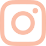 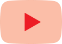 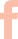 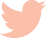